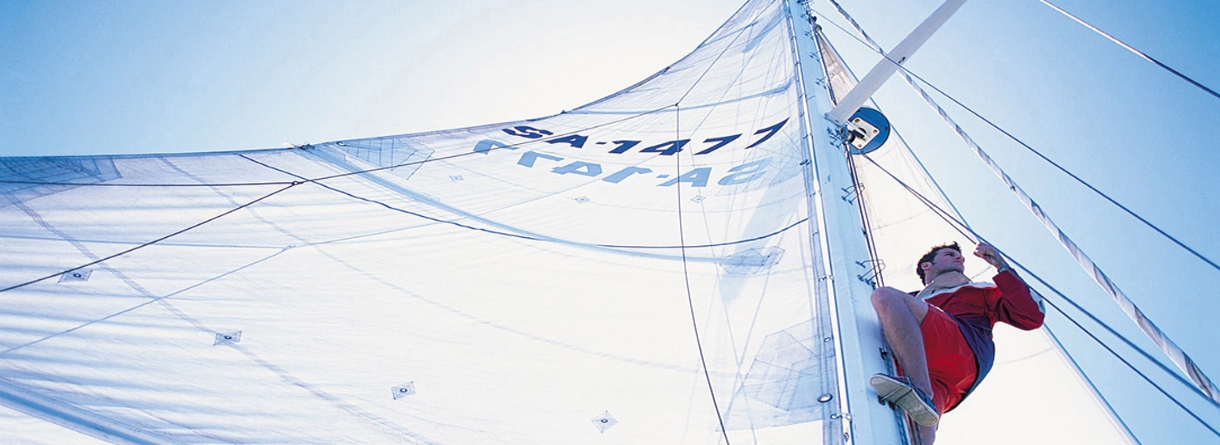 Wirtschaftliches Führen einer Hausarztpraxis
Michael Kersten
Magdeburg, den 17.September 2021
Ihr Referent
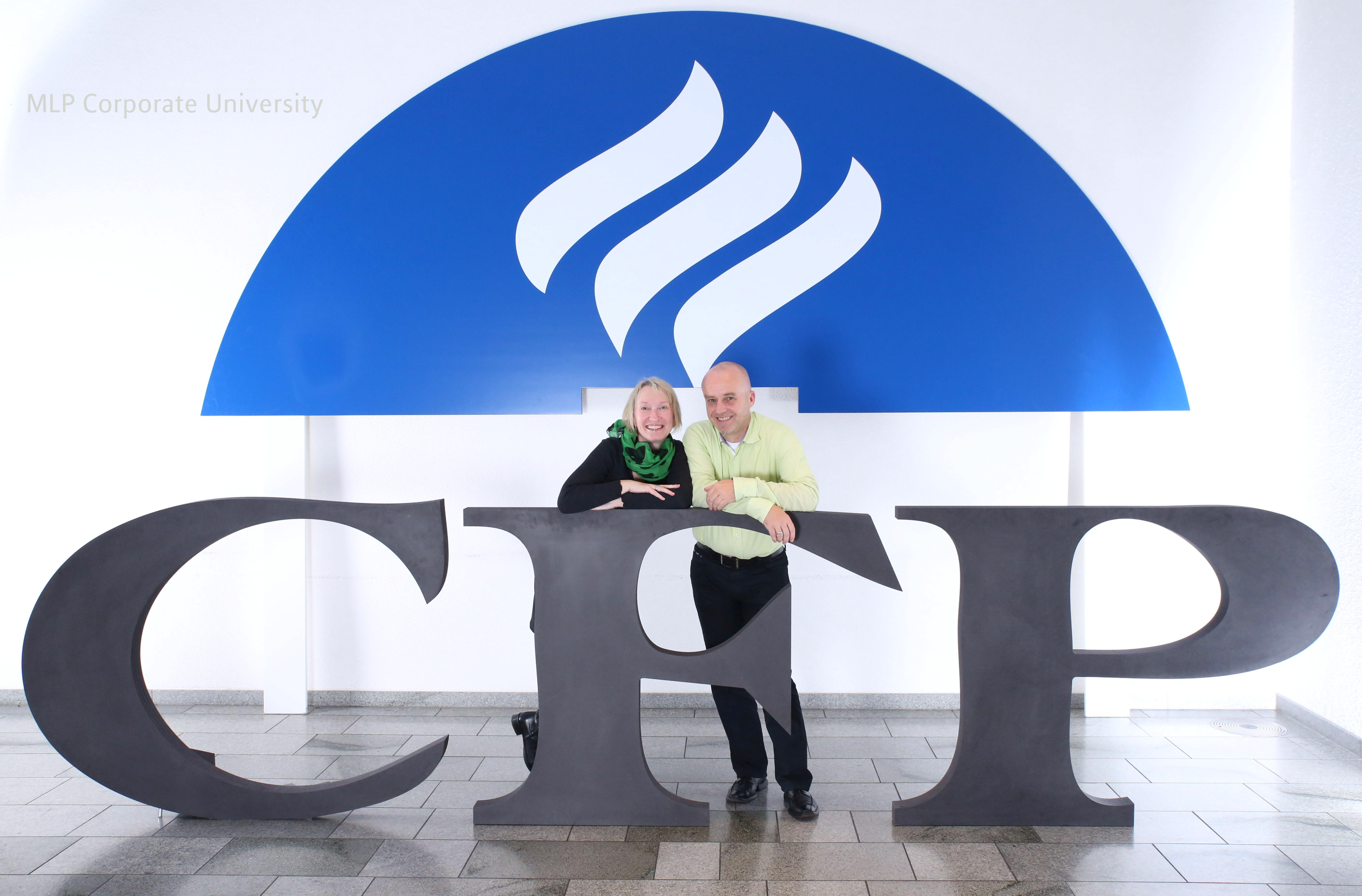 Michael Kersten	Certified Financial Planner®, Unternehmer, Coach
					Geschäftsstellenleiter MLP SE
Die MLP Gruppe
Partner in allen Finanzfragen | Privatkunden – institutionelle Investoren – Firmen
MLP SE
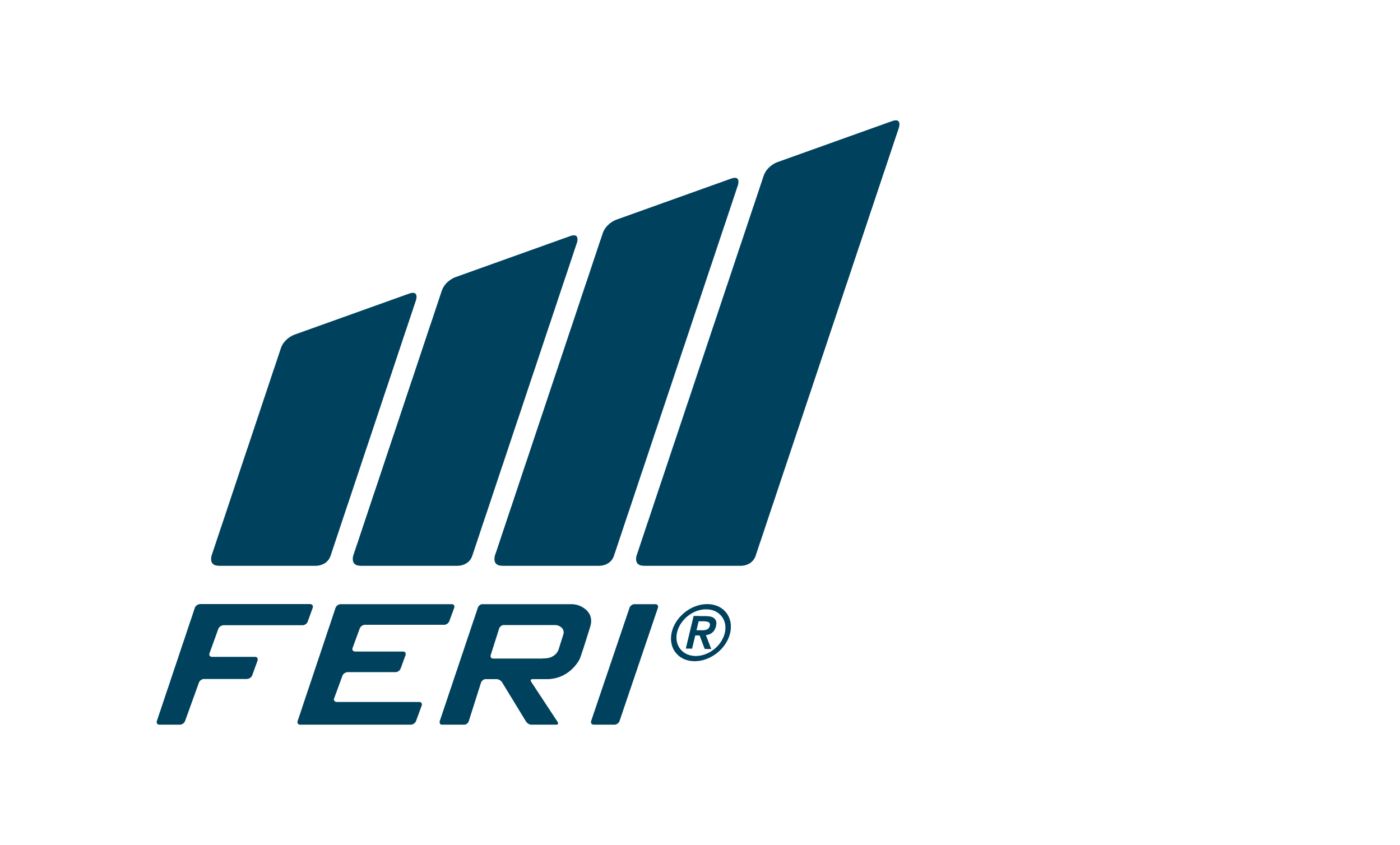 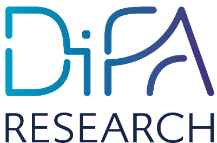 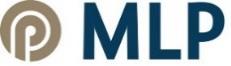 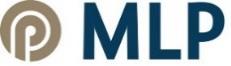 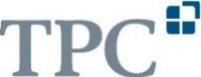 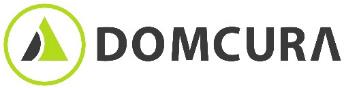 Banking AG
Finanzberatung SE
Gesprächspartnerin allen Finanzfragen
Investmenthaus für institutionelle Investoren und große Privatvermögen
Vollbanklizenz mit Bankdienstleistungen für alle MLP Kunden
Research- und Beratungsunternehmen  für medizinische Versorgungsstrukturen.
Joint Venture MLP & SpiFa
Assekuradeur mit Fokus auf privaten und gewerblichen Sachversicherungen und Asskekuranzmakler
Spezialist im betrieblichen Vorsorge-management für Unternehmen
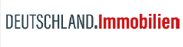 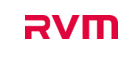 Industriemakler
Plattform für 
Anlage-Immobilien
Unabhängigkeit von Versicherungen, Banken und Investmentgesellschaften
Agenda …
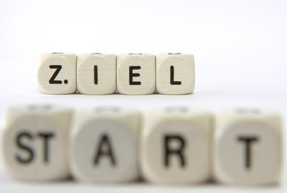 …. oder was Sie heute erwartet
Was ist Wirtschaftlichkeit? Eine Begriffsklärung 
Die Hausarztpraxis in Sachsen-Anhalt
Die Quadratur des Kreises
Die Organisation der Betriebswirtschaft
Sie müssen sich nicht um alles kümmern!
Praxismanagement
Praxis-Management
Nicht nur Ihre Patienten wollen gut betreut werden (Patientenmanagement; Behandlungs- und Prozessmanagement, QM) sondern auch:
Ihre Mitarbeiter (Mitarbeiterführung; Weiterbildung; Mitarbeitergewinnung),
Institutionen (Kammern, KV), Verbände, 
Finanzamt.
Wie führe ich meine Praxis erfolgreich?
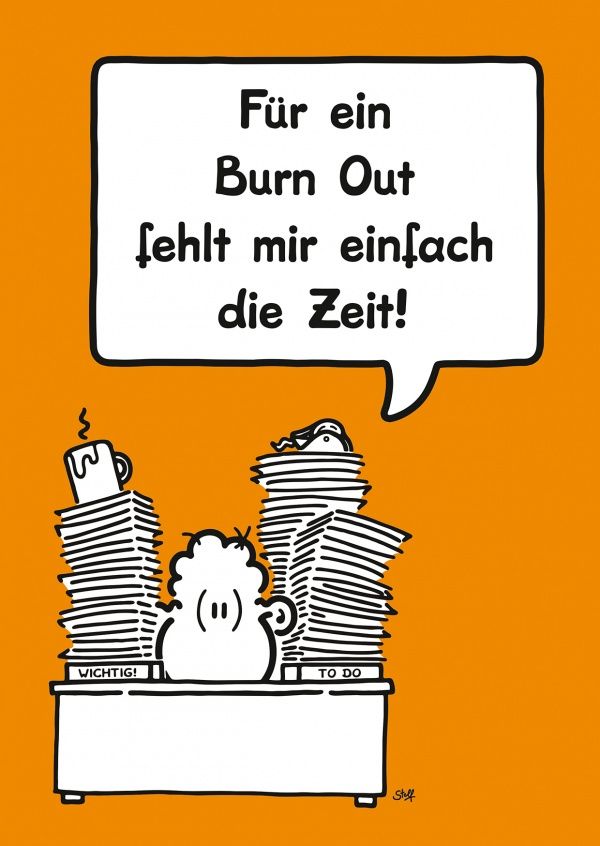 Komplexität kennzeichnet das Aufgabenfeld eines erfolgreichen Unternehmers
Vom Arzt alleine nicht zu schaffen
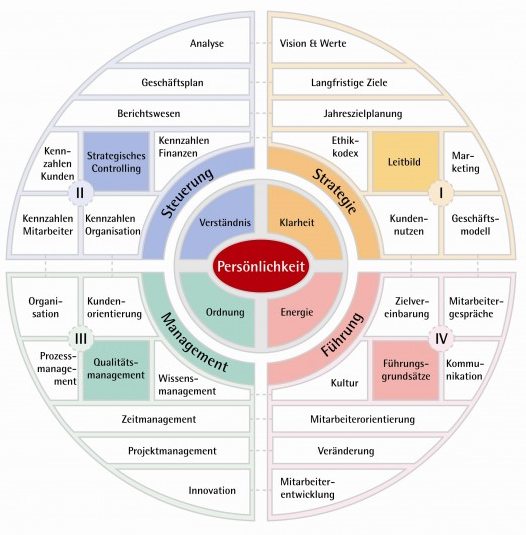 Quelle: Kreisgrafik: Dr. Dr. Cay von Fournier; „Unternehmensführung mit System“; 2009.
Wirtschaftlichkeit
Übereinstimmung mit dem Prinzip, mit den gegebenen Mitteln den größtmöglichen Ertrag zu erwirtschaften oder für einen bestimmten Ertrag die geringstmöglichen Mittel einzusetzen.
Quelle: Oxford Languages
Wirtschaftlichkeit
Effektivität beschreibt den Grad der Zielerreichung 

                 
                     Effektivität  =
Ergebnis
Ziel
Quelle: Wikipedia
Wirtschaftlichkeit
Effizienz ist ein Maß für die Wirtschaftlichkeit ( Kosten-Nutzen-Relation)

              
                              Effizienz  =
Ergebnis
Aufwand
Daher muss der Aufwand bestimmt werden.
Quelle: Wikipedia
Wirtschaftlichkeit
Die zentrale Frage ist
Für wen und von wem wird die Wirtschaftlichkeit bestimmt ?
Wirtschaftlichkeit
Die Wirtschaftlichkeit aus Sicht der Bank = Wirtschaftlichkeit der Bank
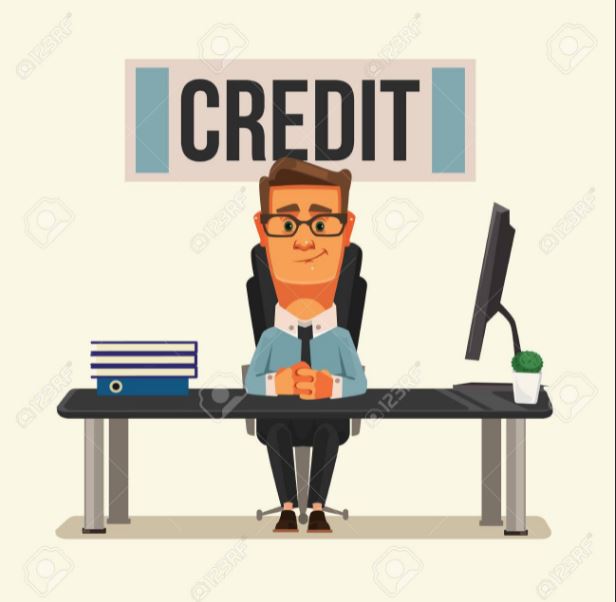 Wirtschaftlichkeit
Die Wirtschaftlichkeit aus Sicht der Steuerberatung = Steuerfokussiert
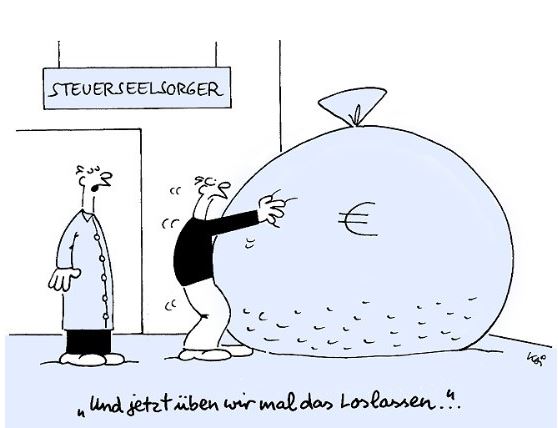 Die Wirtschaftlichkeit aus Ihrer Sicht
Beruflich, privat, wirtschaftlich.
Immobilienerwerb
Ruhestand
Kinderausbildung
Kinder
Familiengründung
KLINIKKARRIERE
Facharzt
Chefarzt
Oberarzt
NIEDERGELASSENER ARZT + TÄTIGKEIT AN KLINIK
Assistenzarzt
Studium
Weiterbildung zum Facharzt
ggf. Promotion
NIEDERGELASSENER ARZT
ggf. ärztliche Kooperation
Praxisabgabe
Niederlassung
Ansparphase
Entnahmephase
Wirtschaftlichkeit
Wir erinnern uns

              
                              Effizienz  =
Ergebnis
Aufwand
Daher muss der Aufwand bestimmt werden.
Quelle: Wikipedia
Persönliche Erwartungen definieren
Privatleben
Berufsleben
Anerkennung
Was erwarten Sie von IhrerNiederlassung?
Spezialist
WirtschaftlicheUnabhängigkeit
Selbstverwirklichung
Die Hausarztpraxis in Sachsen-Anhalt
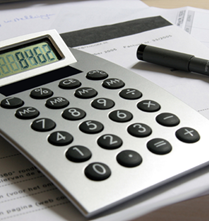 Welche Einnahmen, Ausgaben und Gewinn habe ich?
Einzelpraxis Allgemeinmedizin	
	GKV-Umsatz 	310.000 EUR
	PKV-Umsatz 	10.000 EUR
      Einnahmen Sonstige                                                               2.000 EUR 
./.	Praxiskosten (inkl. Finanzierungskosten, AfA)	120.000 EUR
=	Gewinn vor Steuern	202.000 EUR
./.	Vorsorgeaufwendungen (VW, KV, Basisrente)  	25.000 EUR
= 	zu versteuerndes Einkommen	177.000 EUR
./.	Einkommensteuer und Soli (Splitting 2020)	62.000 EUR
=	Einkommen nach Steuer	115.000 EUR
+	AfA		25.000 EUR
./.	Tilgung für die Praxis	17.000 EUR
./.	Lebenshaltungskosten	48.000 EUR
=	Freie Liquidität (AV, Immo, …)	75.000 EUR
Investitionsplanung
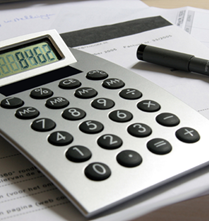 Gründungsphase
Welche Investitionen sollen getätigt werden?
 	Gebraucht- oder Neukauf?
 	Leasen, kaufen oder finanzieren?	
 	Wo kaufen oder leasen? 
 	In welchem Umfang sind Umbaumaßnahmen notwendig?
Exkurs Afa
AfA steht für „Absetzung für Abnutzung“
Einfach gesagt: Sie können ein Wirtschaftsgut nur begrenzt nutzen. 
Dafür gesteht der Gesetzgeber dem Unternehmen zu, Anschaffungskosten eines Wirtschaftsgutes über einen definierten Zeitraum als Kosten anzusetzen (abzuschreiben).
Das Bundesfinanzministerium veröffentlicht die Abschreibungstabellen.
Exkurs Praxisfinanzierung
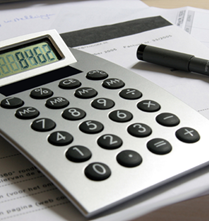 Viele Fragen rund um die Finanzierung 

Kann ich mir die Praxis leisten?
Kann ich mit Erspartem kaufen?
Welches Finanzierungsmodell passt zu mir? 
Kann ich öffentliche Fördermittel in Anspruch nehmen? 
Soll ich ein Sondertilgungsrecht vereinbaren?
Mit welcher Bank finanziere ich?
Exkurs Praxisfinanzierung
Sie finanzieren entweder mit Eigenkapital oder Fremdkapital.
Fremdkapital stellt ihnen in der Regel eine Bank zur Verfügung.
Familiendarlehen sind möglich, sollten aber, wie unter fremden Dritten, vereinbart werden.
Subventionierte Darlehen von der KfW werden über die Hausbank ausgereicht.
Fördermittel müssen vor dem Investitionszeitpunkt beantragt werden.
Die Länge des Darlehens bestimmt die Tilgungshöhe.
Exkurs Praxisfinanzierung
Der Kapitalbedarf unterscheidet sich in den Anschaffungskosten langfristig wirkender Anlagen und der Befriedigung des kurzfristigen Kapitalbedarfs. 

                           Das ist immer individuell!
Praxis / Betrieb
Privat
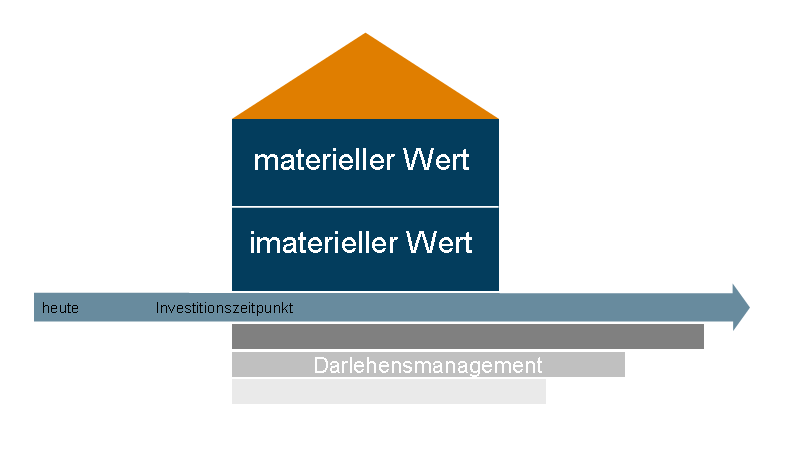 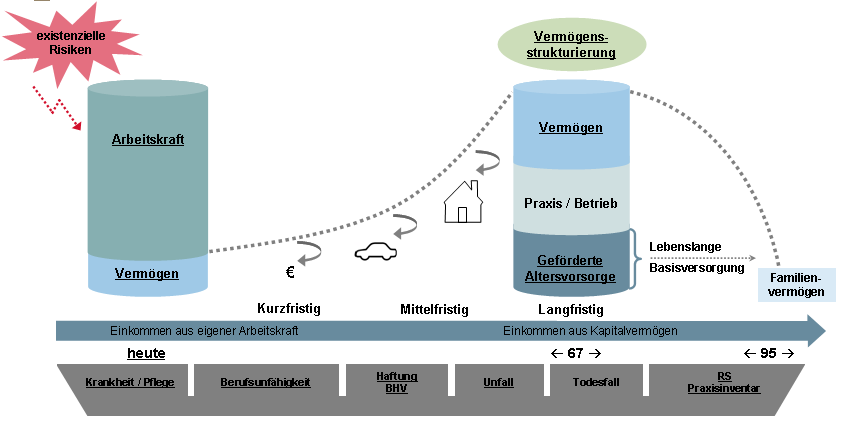 Vermögen
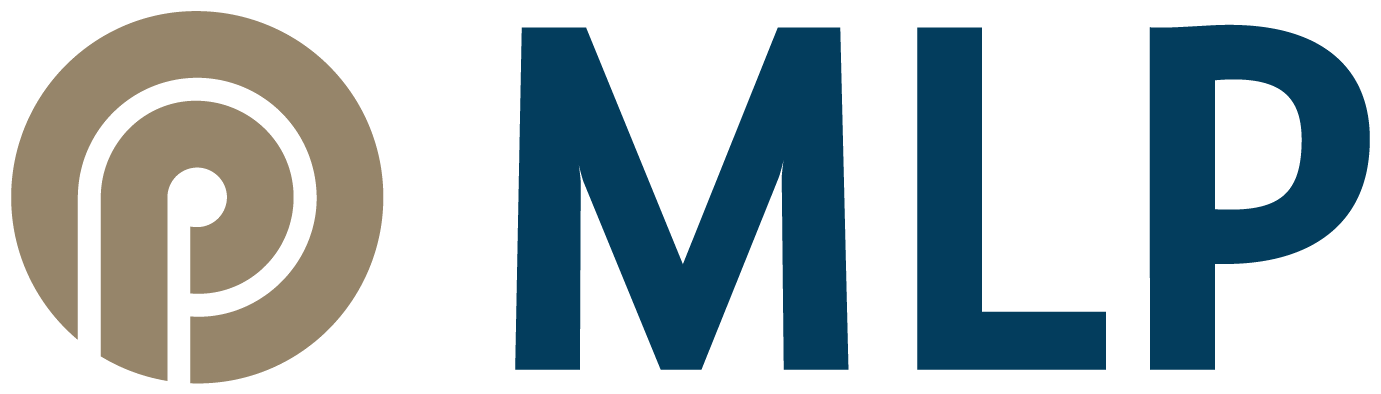 Umsatzerlöse
Liquidität aus Praxis / Betrieb
Lebenshaltung undVermögensbildung
Kosten
Liquidität
Gewinn
Break-Even
Verlust
Gewinn
Die Quadratur des Kreises
Kennziffern der Hausarztpraxis
Quelle: Atlas Medicus
Kennziffern der Hausarztpraxis
Quelle: Atlas Medicus
Kennziffern der Hausarztpraxis
Quelle: Atlas Medicus
Absicherung der Praxis
Gründungsphase
Sachversicherungen
Berufshaftpflichtversicherung (standesrechtliche Pflichtversicherung)
Praxisinhaltsversicherung
Praxisunterbrechungsversicherung
Praxisausfallversicherung
Elektronik-Betriebsunterbrechungsversicherung / Elektronikversicherung
Cyberrisk
Gebäudeversicherung (falls Eigentümer eines Gebäudes)
Glasversicherung
Kfz-Versicherung (falls es Praxis-Kfz gibt)
Kühlgutversicherung
Rechtsschutzversicherung (gewerblich)
Ärzteregressversicherung
Vermögen
Arbeitskraft
Praxis / Betrieb
Lebenslange 
Basisversorgung
Geförderte Altersvorsorge
Vermögen
Privates Risikomanagement
Ziele, Wünsche und Absicherung richtig planen
existenzielle Risiken
Vermögens-strukturierung
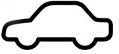 €
Familien-vermögen
Kurzfristig
Langfristig
Mittelfristig
Einkommen aus eigener Arbeitskraft
Einkommen aus Kapitalvermögen
 67 
 95 
heute
Krankheit / Pflege
Berufsunfähigkeit
Haftung
Unfall
Todesfall
Sonstige Versicherungen
Absicherung des Praxisinhabers
Gründungsphase
Krankenversicherung
Private Krankenversicherung oder Gesetzliche Krankenversicherung
Krankentagegeld 
Private Zusatzversicherungen

Vorsorge
Altersversorgung der berufsständischen Versorgungswerke 
Berufsunfähigkeitsversicherung
private Rentenversicherung
Lebensversicherung / Risikolebensversicherung
Pflegevorsorge
Unfallversicherung
Ihr Weg in die eigene Praxis – Gründungsphase
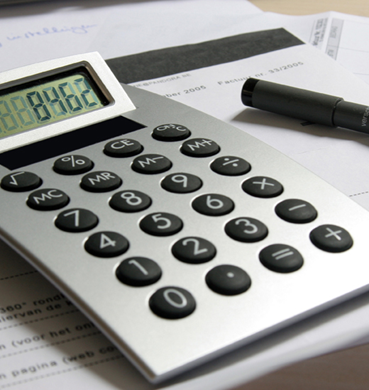 Rentabilitätsplan - Wirtschaftlichkeitsbetrachtung
Wirtschaftlichkeitsbetrachtung

Erstellen von Planrechnungen mit unterschiedlichen Szenarien zur Gewinnentwicklung / Liquidität
Analyse der betriebswirtschaftlichen Daten des Abgebers 
Planrechnungen bei (zusätzlichen) Neuinvestitionen
Mindestumsatzermittlung
Vergleichszahlen (bundesweit und je KV)
Die Verknüpfung von betrieblichen und privaten Zahlungsströmen zeigt übersichtlich und detailliert die wirtschaftliche Tragfähigkeit der geplanten Selbständigkeit.
Die große Steuerzahlung3 Jahre nach
Existenzgründung
Exkurs: Steuerrücklagen
Liquidität und Steuer - Zeitbombe Steuer
Umsatz
Liquidität
./. Kosten
./. Steuern
= verfügbares Nettoeinkommen
S 1,2
= 	Steuerzahlung für das Jahr 1+2

= 	Steuervorauszahlung  für das Jahr 3, 4	Anpassung der Steuervorauszahlung
V 3
V 4
Ihre Leistungen richtig Abrechnen
Abrechnungsunterstützung durch externe Partner
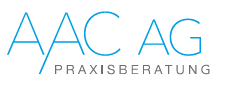 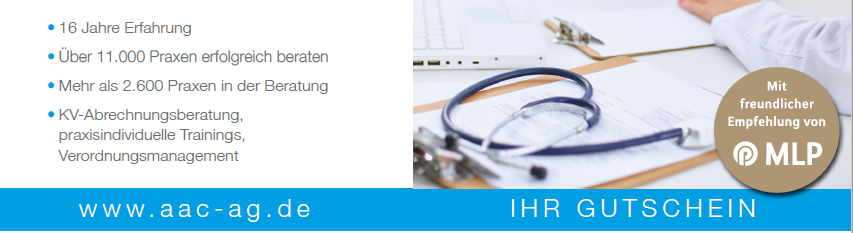 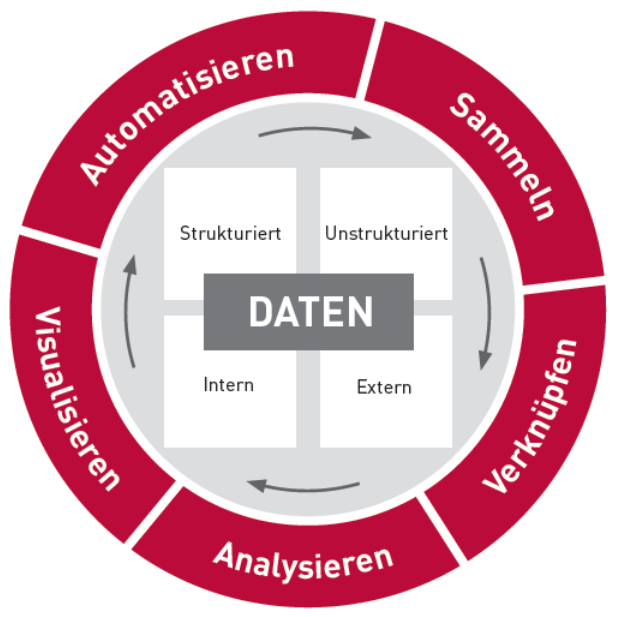 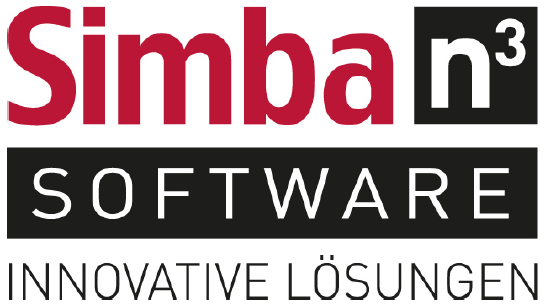 und weitere regionale 
Coaches
Der Arztberuf im Kontext der aktuellen Anforderungen…
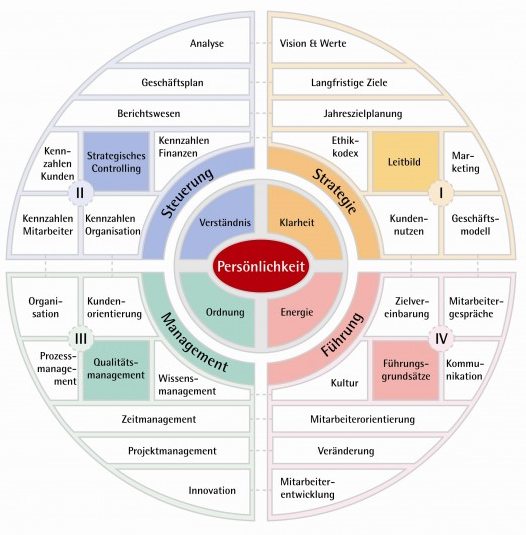 Komplexität kennzeichnet das Aufgabenfeld eines erfolgreichen Unternehmers.
Quelle: Kreisgrafik: Dr. Dr. Cay von Fournier; „Unternehmensführung mit System“; 2009.
Klarheit als Schlüssel für die erfolgreiche Umsetzung
Aufgabenfelder des niedergelassenen Arztes
1. 	Management der Praxis
2. 	Sachaufgaben (Medizin)
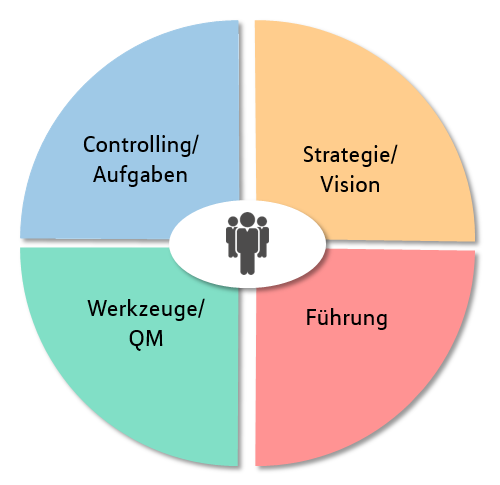 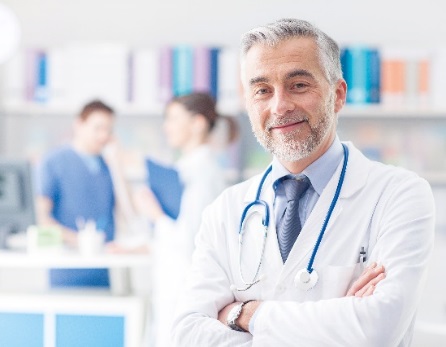 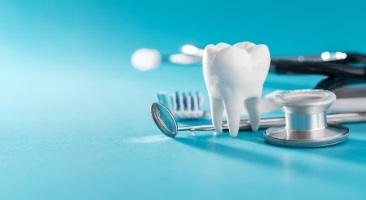 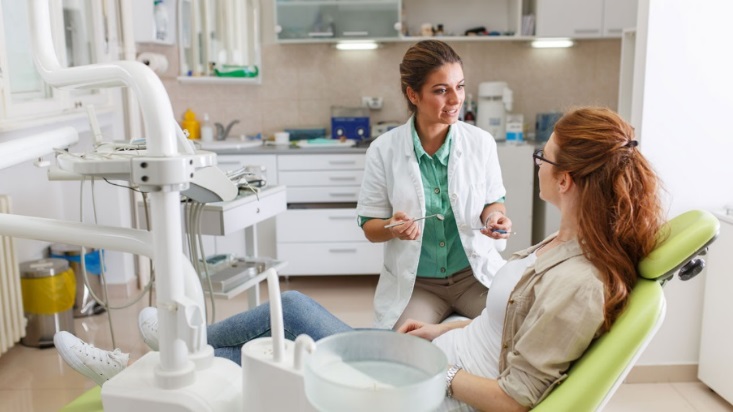 Maßnahmenplanung
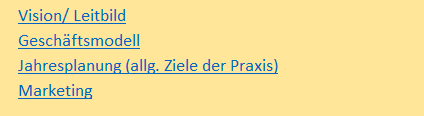 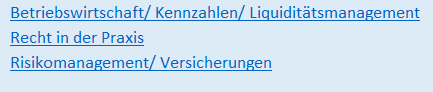 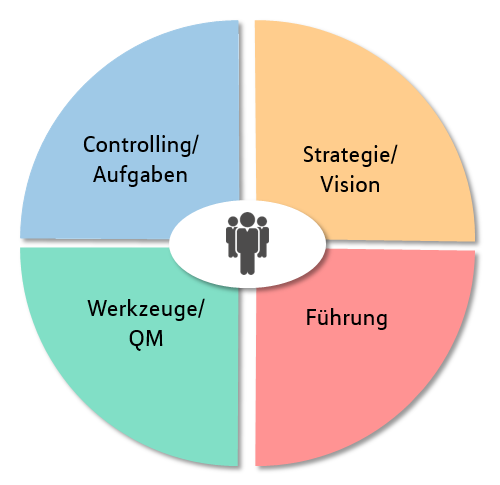 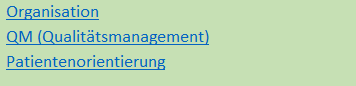 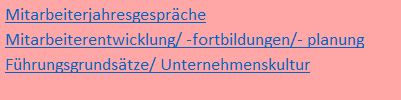 Management
Grundsätze der Führung
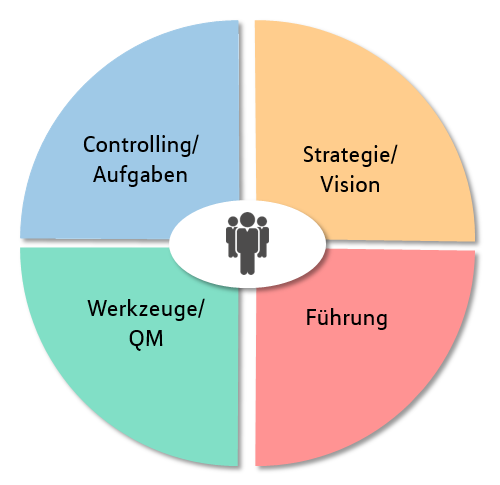 Ergebnisorientiert
Beitrag zum Ganzen
Konzentration auf Weniges 
Stärken nutzen
Vertrauen
Positiv denken
Zusammenfassung
Betreuungsphase
Vorbereitungsphase
Gründungsphase
Wirtschaftlichkeits-betrachtung
Kreditausschreibung und Bankverhandlungen
Risikoabsicherung
Miet- / Kooperations- / Übernahmevertrag*
Persönliche Zielsetzungen
Zusatzqualifikationen
Gesetzliche Rahmenbedingungen
Lfd. Check-up
Liquiditätsübersicht
Vermögensaufbau
Risikoüberprüfung und-anpassungen
Erweiterungs- und Ersatzinvestitionen
Umsatzchancen / Standort / Wettbewerb 
Gründungs- / Praxisformen
Praxissuche
Abrechnung / Buchhaltung* / Personal*
Steuer / Recht
Steuer / Recht
Aufgabenverteilung:
Kunde
MLP Berater
Steuerberater / Rechtsanwalt
* in Zusammenarbeit mit Steuerberater/ Rechtsanwalt
Sie müssen sich nicht um alles kümmern!
MLP ist Ihr Partner in allen Finanzfragen
private Finanzen:Ziele undWünsche
Unternehmen:EigenePraxis
Vermögensmanagement & Geldanlage
Praxissuche und Standortanalyse
Sicherung des Einkommens
Rentabilitäts-plan
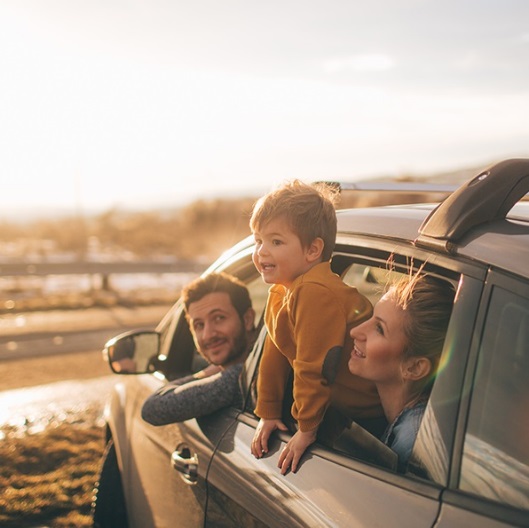 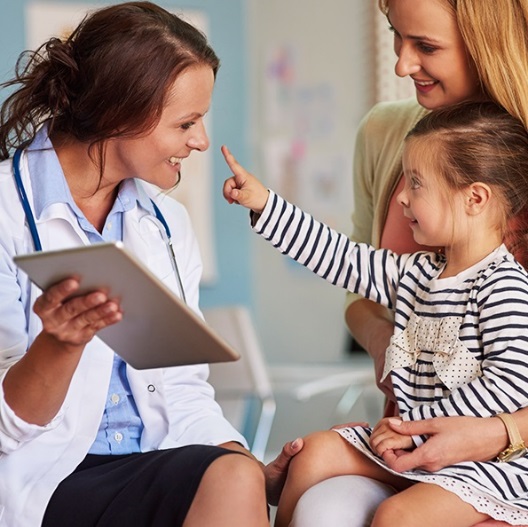 Sicherung der Gesundheit
bAV für Praxis-Team
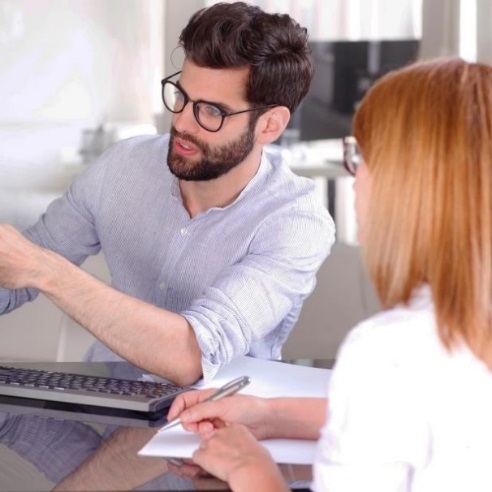 Konto  & Karte
Darlehens-management
privates Risikomanagement
Kredite & Finanzierungen
berufliches Risikomanagement
Praxisabsicherung
Vielen Dank!
Wir freuen uns auf das persönliche Gespräch mit Ihnen!
Kontakt:

Michael Kersten                                            
Geschäftsstellenleiter MLP SE                                       
Erzbergerstr. 2
39104 Magdeburg
0391 / 53609-12
michael.kersten@mlp.de
Claudia Kersten                                            
MLP SE                                       
Erzbergerstr. 2
39104 Magdeburg
0391 / 53609-19
claudia.kersten@mlp.de